Evidence Collection and Chain of Custody
Once evidence is identified…
It must be packaged, sealed, and labeled properly.
liquids and arson remains=airtight, unbreakable containers
Moist biological evidence=breathable container until dried out, then paper bindle and plastic or paper container.

Evidence Labels must be filled out properly!
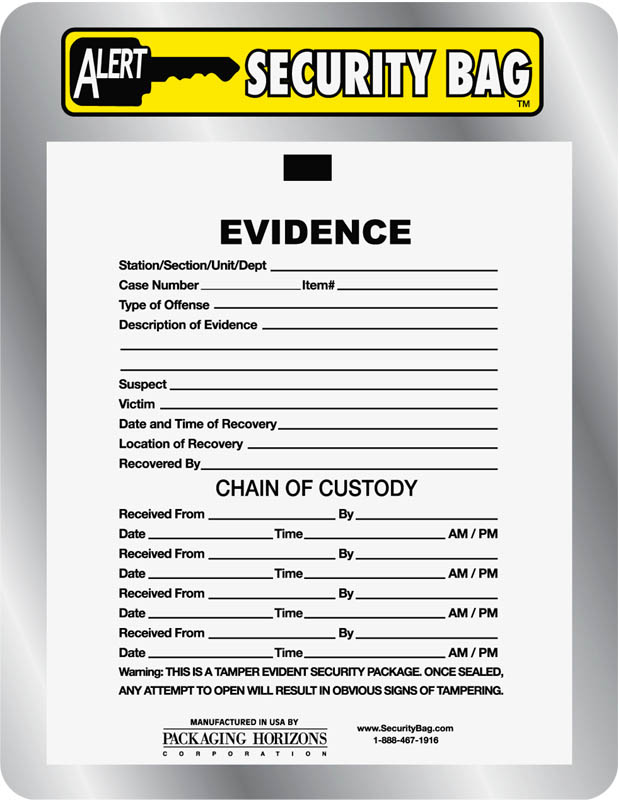 Chain of custody/posession
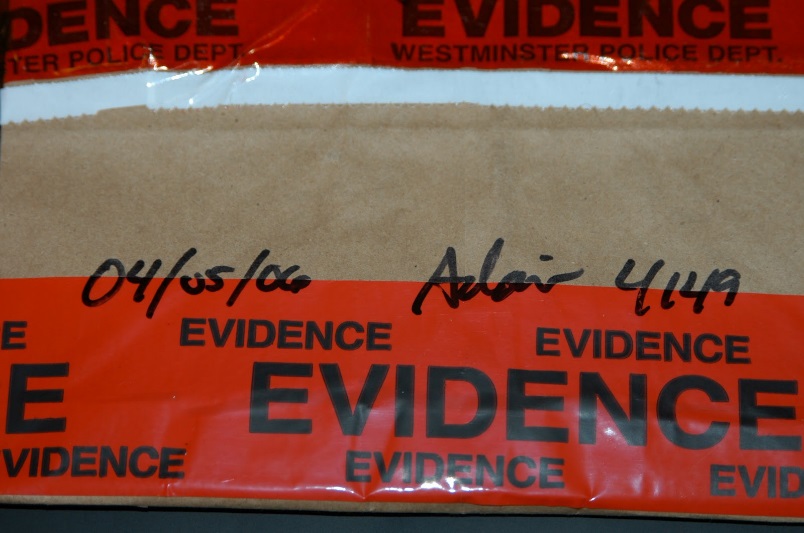 The final container for the evidence is a collection bag.
Once labelled, the container is sealed and the collectors signature is written across the sealed edge.
When the evidence is given to the next person responsible for its care, who takes it to the lab and signs it over to a technician.
Each time the evidence changes hands, the chain of custody must be signed to ensure proper handling of evidence
Evidence Analysis
Types of Analysis
Comparison
Visual
Microscopic
Chemical
Comparison
Most types of evidence require a control with which to be compared
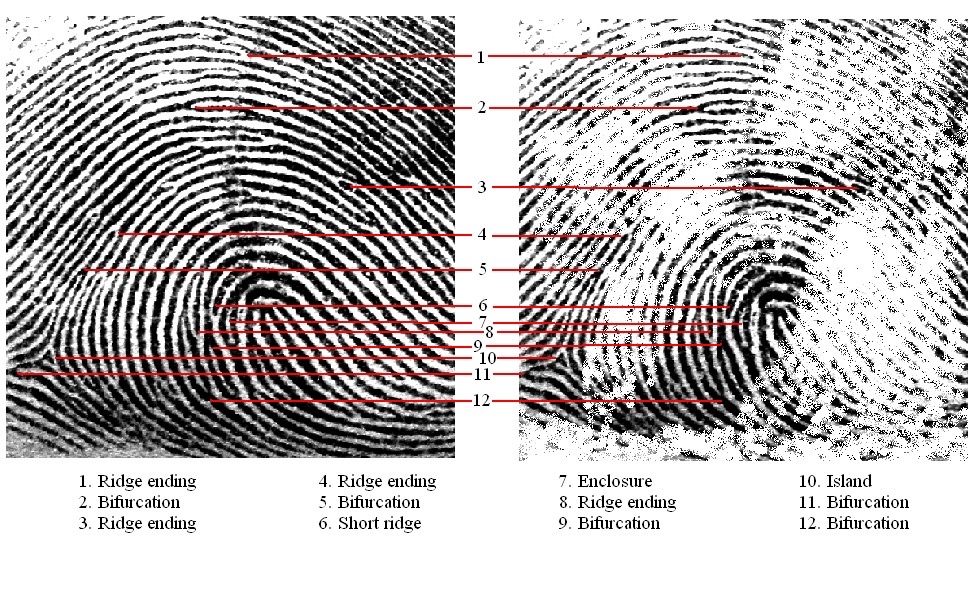 bsapp.com
Visual Analysis
Evidence utilized through unaided observation
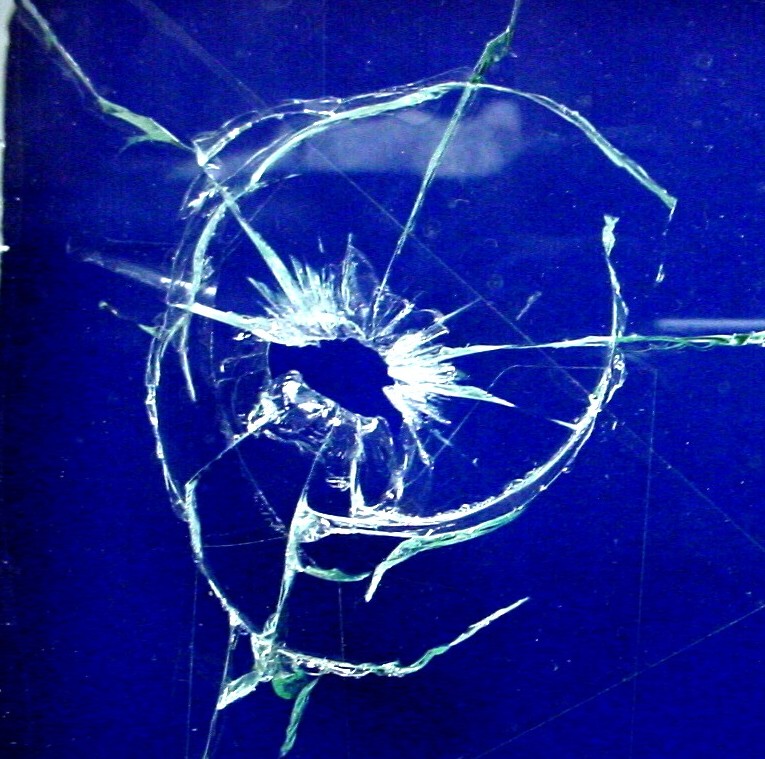 bsapp.com
Microscopic Analysis
Evidence observed with the use of some type of microscope
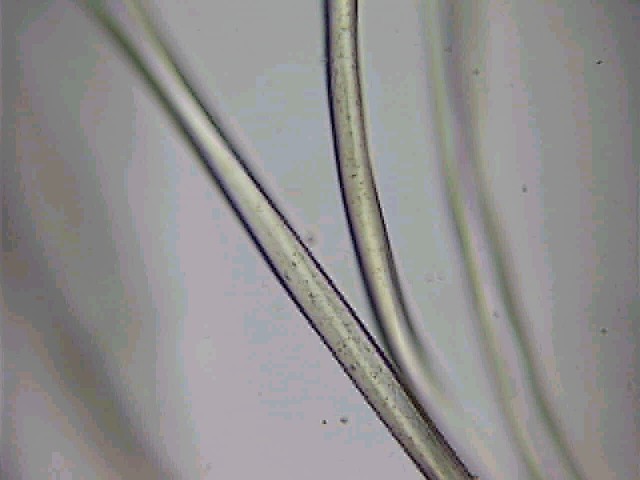 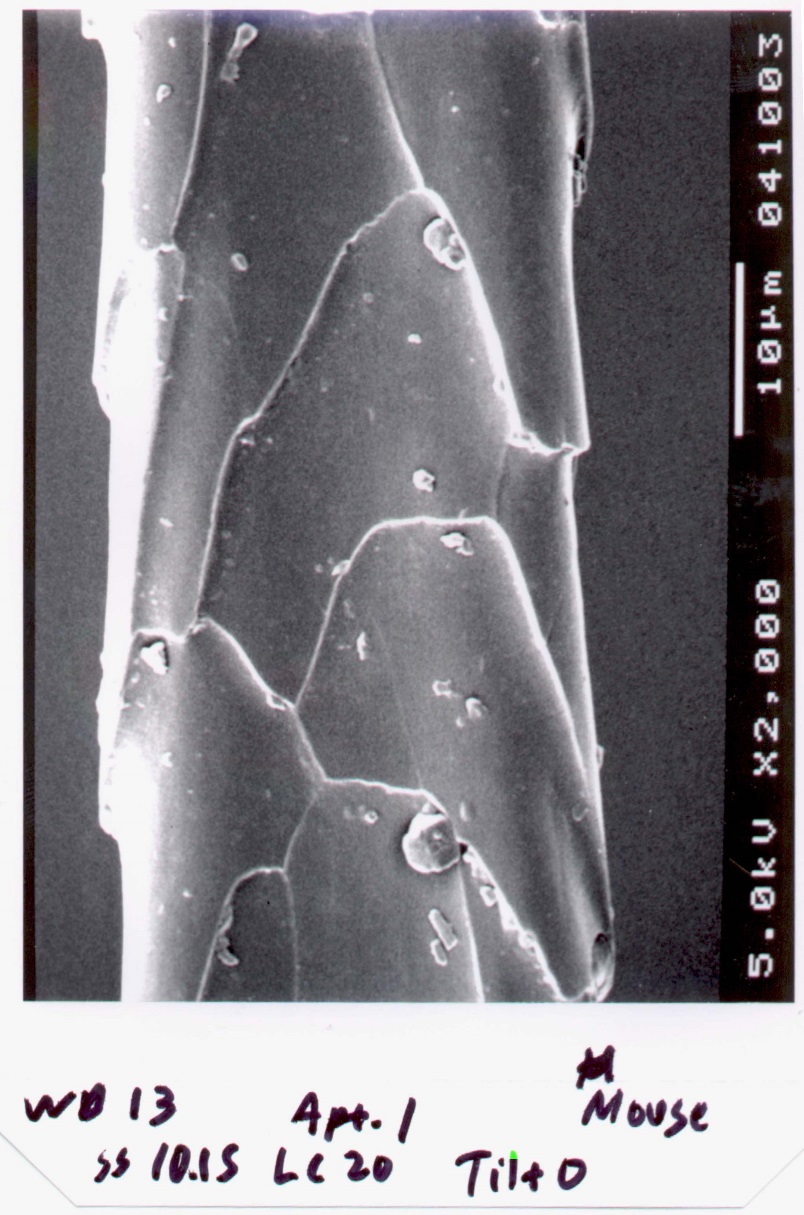 bsapp.com
Chemical Analysis
Evidence subjected to any type of chemical procedure
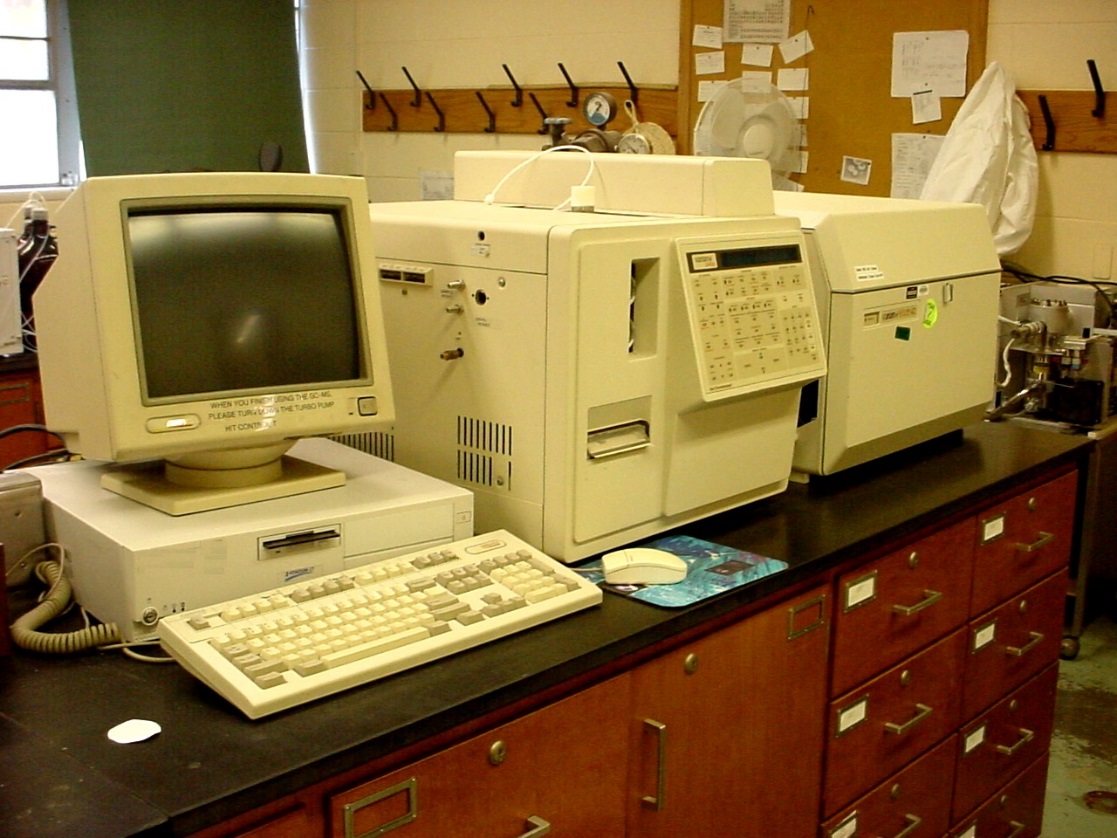 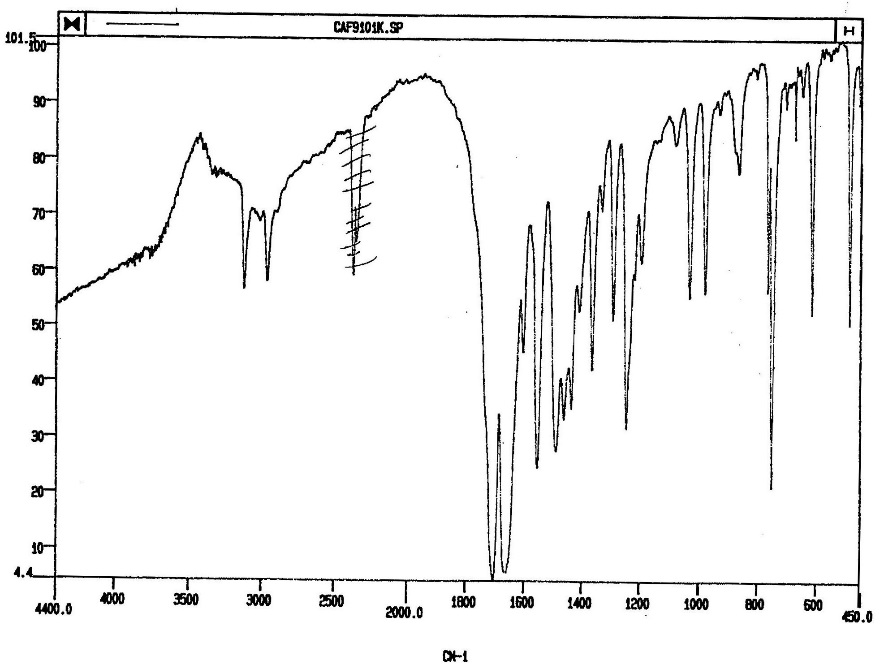 bsapp.com
Evidence Collection Guidelines
As a squad, create guidelines for collecting the following types of evidence at a crime scene
**Cite sources!
Blood StainsHairFibers and ThreadsGlassPaintFlammable LiquidsFirearms EvidenceTool MarksControlled Substances and Medicinal 	PreparationsQuestioned DocumentsLatent Fingerprints